Warm Up:  take a couple minutes to answer the following question on page 131 of your spiral
Why do you think understanding geography will be important to the study of history?

Geography will help explain how some civilizations rose and fell
Warm Up: As you come in, please fill out your planner, sit in your assigned seat, and take a couple minutes to answer the following question on page 131 of your spiral
Can humans settle anywhere? Explain
Warm Up: As you come in, please fill out your planner, sit in your assigned seat, and take a couple minutes to think about the following question from yesterday:
Can humans settle anywhere? Explain
Warm Up: As you come in, please fill out your planner, sit in your assigned seat, and take a couple minutes to answer the following question on page 131 of your spiral.
What is the purpose of the 5 themes of geography?

Organize information about a civilization
Help us study all the different parts of a civilization
WARM-UP 9-1-2015
If you were moving to a new town, what questions would you ask yourself? Consider each of the 5 themes, write one question for each theme.
Introduction to the World’s Geography
The Tools to World History

Essential Questions:  How does geography affect human settlement?  Can humans settle anywhere?
Objective
Students will be able to 
Describe the key features of Earth’s surface
Explain the five themes of geography
Summarize how humans are affected by their environment
Key Vocabulary
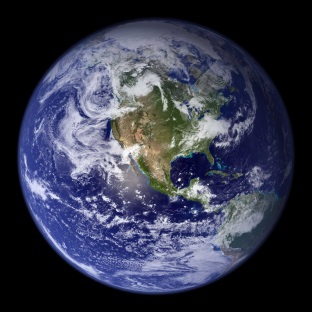 Geography- the study of Earth and its people

Continent- one of the seven large landmasses of Earth

Landform- a naturally formed feature of Earth’s land surface

Climate- the pattern of weather conditions in a certain locations over a long period of time

Vegetation- the plant life of an area
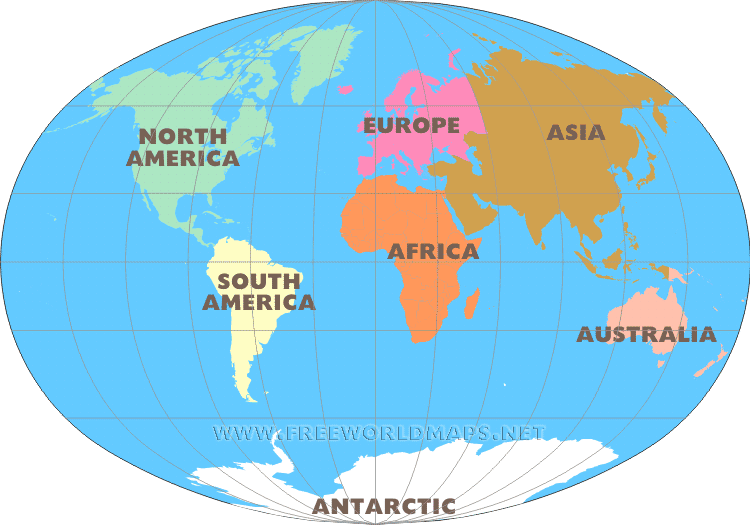 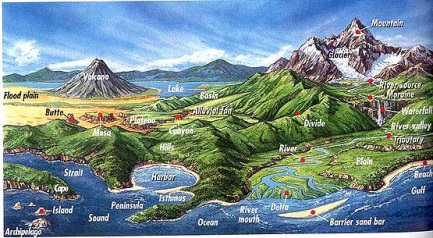 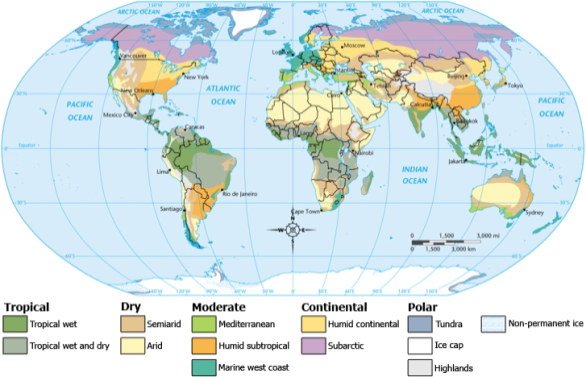 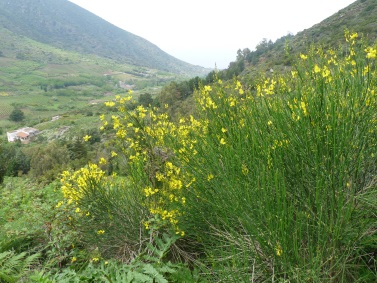 Key Vocabulary Cont.
Theme- topics of discussion
Precise- very definite or exact
Interaction- when two or more things affect each other
Influence- to have an effect of impact on something
With a partner, complete the following:
Describe  the perfect place to live?
Build on what YOU know
What you just described is everything we study in Geography!
Your Town is part of the world’s geography!
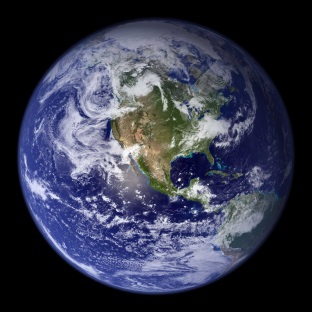 The study of earth and its people is called Geography
Geographers study the land and water that cover Earth.  They also study how people live on Earth.
Geography mixes up the physical and human aspects of our world into one field of study.

Geography shows the relationship between people and the environment.
What is a Geographer?
Someone who analyzes the Earth from many points of view.
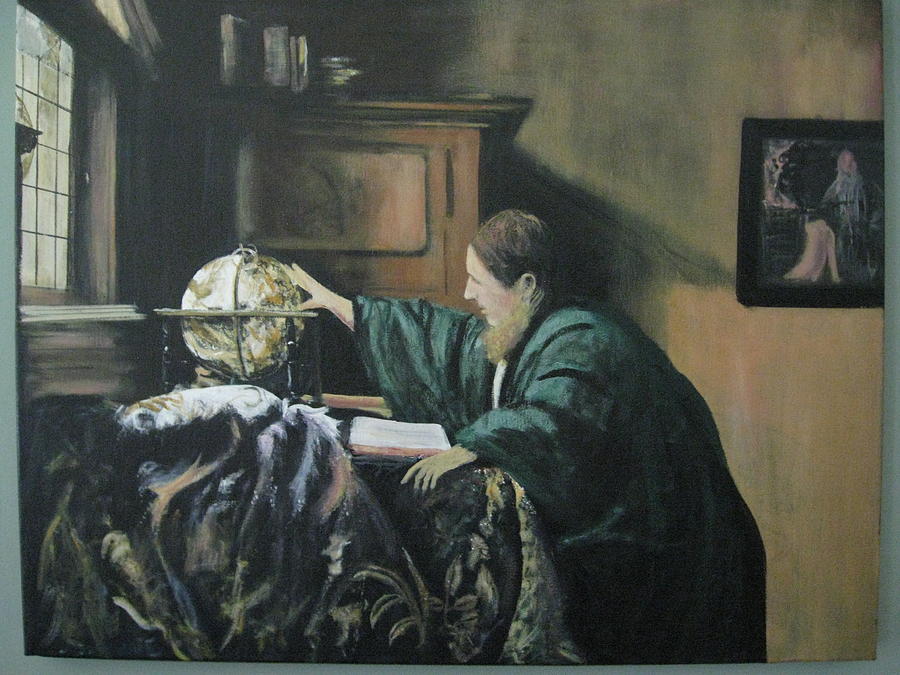 OwlTeacher.com
Geographers
In their work, geographers are guided by two questions…
Where are things located?
Why are they there?
What is the relationship between the people and their environment.
7 Continents Song
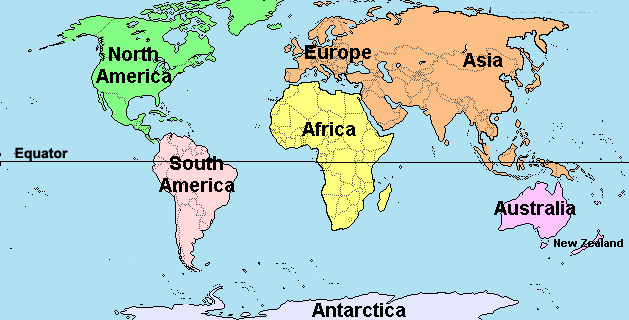 Why do we say “Don’t forget Australia” and Don’t forget Antarctica”
Critical Thinking
Why do you think geographers divide Earth into different units, such as continents, for study?

These units represent places where the land, water, and people have certain basic features in common.
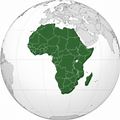 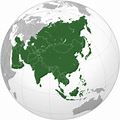 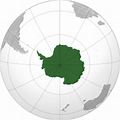 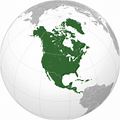 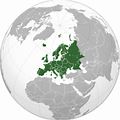 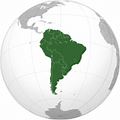 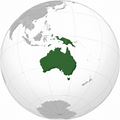 Warm Up: As you come in, please fill out your planner, sit in your assigned seat, and take a couple minutes to think about the following question from yesterday:
What is the purpose of the 5 themes of geography?

Organize information about a civilization
Help us study all the different parts of a civilization
These themes are
Location
Place
Human-Environment Interaction
Movement
Region
To find the answers, geographers use five themes to organize information.
[Speaker Notes: http://www.youtube.com/watch?v=AIqC79WrpKg&feature=player_embedded#!]
The 5 Themes of Geography
1. Location
Geographers begin to study a place by finding where it is, or its location. There are two ways to talk about location.
Absolute Location
Relative Location
Absolute vs. Relative
Absolute location describes a place's exact position on Earth.
Relative location explains where a place is in relation to other places.
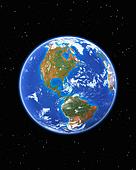 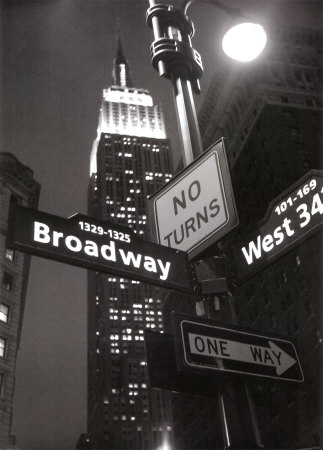 2. Place
Place describes what a location is like. 
All places have 
- Physical characteristics and 
- Human characteristics 
that distinguish them from other places.
Physical vs Human Characteristics
Physical Characteristics: landforms(mountains, plains,etc) bodies of water ( oceans, lakes, bays, etc) ecosystems (soil, plants, animals, and climate)
Human Characteristics: bridges, roads, buildings, culture and customs, religion, music, food, and language.
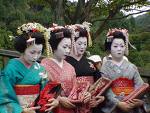 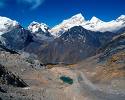 3. Region
It is a group of places that share a common physical or human characteristic.
What are their unifying characteristics/features and how do they form and change over time?
Common Physical Features
The Great Lakes Region is a large area in the U.S. that shares common physical features.
Common Human Features
Chinatown in San Francisco is unified by a common human feature.  It is culture!
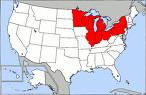 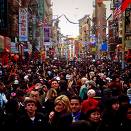 4. MovementHow and why do people, goods and ideas move from place to place?
Migration, commuting to work and school and traveling on vacation are human movement.
Trade , importing and exporting of products, food and raw materials are movement of goods
Cell phones, internet, newspaper, books, television, fax and radio are how
ideas are “moved” or communicated around the world.
5. Human- Environment InteractionDescribes the relationship between people and their environment.
Indonesia Rice Fields
Logging in the Amazon
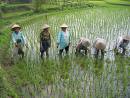 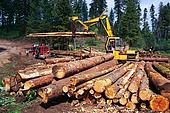 How the environment affects people AND how do people affect the environment.
Human-Environment Interaction
Human-environment interaction looks at the relationships between people and their environment; how people adapt to the environment and how they change it.
How do people depend on the environment? (Example: In ancient times, the annual flooding of the Nile River produced good soil for growing crops.)
How do people adapt to the environment? (Example: The ancient Egyptians rebuilt their homes each year, after the annual flooding. As time went on, they built their homes above the flood plain.)
How do people modify the environment? (Example: The ancient Egyptians built irrigation ditches to help water the crops. In modern times, Egypt built a dam to control the flood waters of the Nile River.)
How do I remember this…
Location
Place 
Region
Movement
Human- Environment Interaction  
Lets make a funny sentence to remember the 5 themes…

Lazy People Randomly Move Home
Organize information about a civilization
Help us study all the different parts of a civilization
What is the purpose of the 5 themes of geography?
Critical Thinking
What are the 5 themes of geography?
Location
Place 
Region
Movement
Human- Environment Interaction  
What kinds of features can be included in a geographer’s description of place?
Physical Features 
Human Features
Which two geography themes are most concerned with people?
Movement
Human – Environment Interaction
The purpose of this is to understand that the 5 themes of geography relate to peoples every day lives

Task:
1. Review the 5 themes of geography
2. With a partner,  you are to create a poster that illustrates the 5 themes of geography.  
3. You may find or draw your pictures to illustrate each theme.
Make a geography Themes poster Assignment
Critical Thinking
How does climate affect people’s lives?
Affects where and how they live

What does it mean to adapt?
You make adjustment based on the environment and where you are living

How do people adapt to their environment?
ie where a coat in cold weather and dress in light in warm weather
Formative Assessment
On a separate sheet of paper complete the following task:
Describe each of the 5 themes as they relate to your town.
How Environment Affects People
Reading Activity
Reading Codes
+      New information
*      I know this information
?     Confusing
P     Problem
S     Solution
C     Connection
X     I disagree
   I agree
V     New vocabulary
Critical Thinking
Why is using a reading technique such as “reading codes” important to use when looking at different sources within this class?
It is an analytical reading strategy that helps students identify and isolate essential information in a text like key terms and claims. 
Marking a Text requires students to read carefully as they evaluate the importance of ideas in a text.
 When students read with purpose, their comprehension and retention of essential ideas increases.
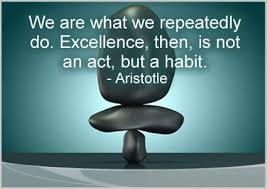 Processing- complete on page 5 of your spiral
What is the perfect place for human settlement? 
Respond in an claim/ evidence/ reasoning paragraph
Sentence starter that restates the question:  
The perfect place for humans to settle is_________________.  This is the perfect place to settle due ________.   
Make sure to consider the following in your response as evidence:
Continents
Landforms
5 Themes
Climate
Vegetation